K-Pop (Korean: 가요, kayo) (an abbreviation of Korean pop or Korean popular music) is a musical genre consisting of dance, electronic, electro pop, hip hop and R&B music originating in South Korea.In addition to music, K-pop has grown into a popular subculture among teenagers and young adults around the world.
Although in a bigger scope K-pop may include other genres of "popular music" within South Korea, outside of the country the term is more commonly used for songs sung by Korean teen idols, which covers mostly dance, electronic, rap, hip-hop, and R&B genres
A boy band (or boyband) is loosely defined as a vocal group consisting of young male singers. Usually they are in their teenage years or in their twenties at the time of formation. Being vocal groups, most boy band members do not play musical instruments, either in recording sessions or on stage, making the term somewhat of a misnomer. However, exceptions do exist. Most boy bands dance as well as sing, usually giving highly choreographed performances
Super Junior (Korean: 슈퍼주니어; Syupeo Junieo) is a popular South Korean idol group. Formed in 2005 by producer Lee Soo-man of SM Entertainment, the group comprised a total of thirteen members at its peak. Super Junior originally debuted with twelve members, consisting of leader Leeteuk, Heechul, Hankyung, Yesung, Kangin, Shindong, Sungmin, Eunhyuk, Siwon, Donghae, Ryeowook and Kibum. Kyuhyun joined the group in 2006.
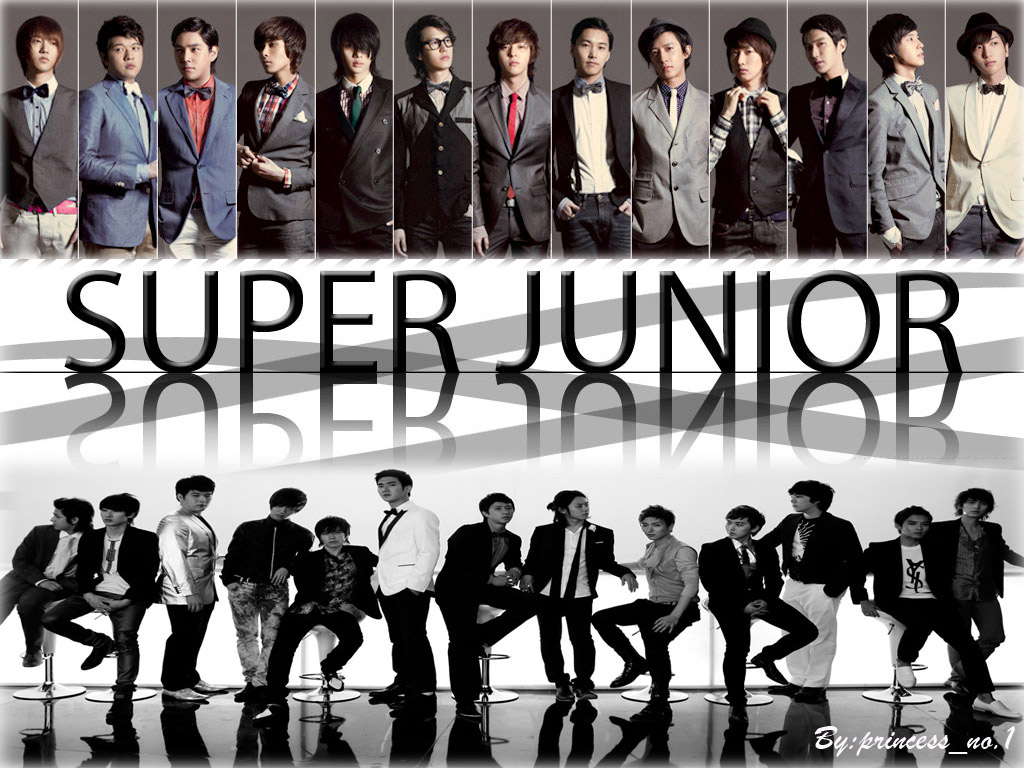 2AM (Korean: 투에이엠) is a South Korean four-member ballad boy band under JYP Entertainment. The members are Jo Kwon, Jinwoon, Seulong, and Changmin. 2AM is one of the two subgroups branched out from the eleven-member (before Jaebeom's departure) boy band One Day, the other being 2PM. They officially debuted on July 11, 2008 on KBS's Music Bank, performing their debut song "This Song". They won their first Mutizen at Inkigayo on February 7, 2010 with "Can't Let You Go Even If I Die".
Girls' Generation (Korean: 소녀시대; Sonyeo Shidae) is a nine-member South Korean pop girl group formed by S.M. Entertainment in 2007.They are known in Japan as Shoujo Jidai (少女時代) and are referred to as SoShi (소시) or SNSD by their fans, both abbreviated forms of the group's Korean name. The group consists of Taeyeon, Jessica Jung, Sunny, Tiffany, Hyoyeon, Yuri, Sooyoung, Yoona and Seohyun. In less than five years of their debut, the group amassed sales of over 30 million digital singles and 4.4 million physical albums. And have sold over 100,000 copies for each of their six Korean releases, a first for a female group in the South Korean music industry in over 6 years.
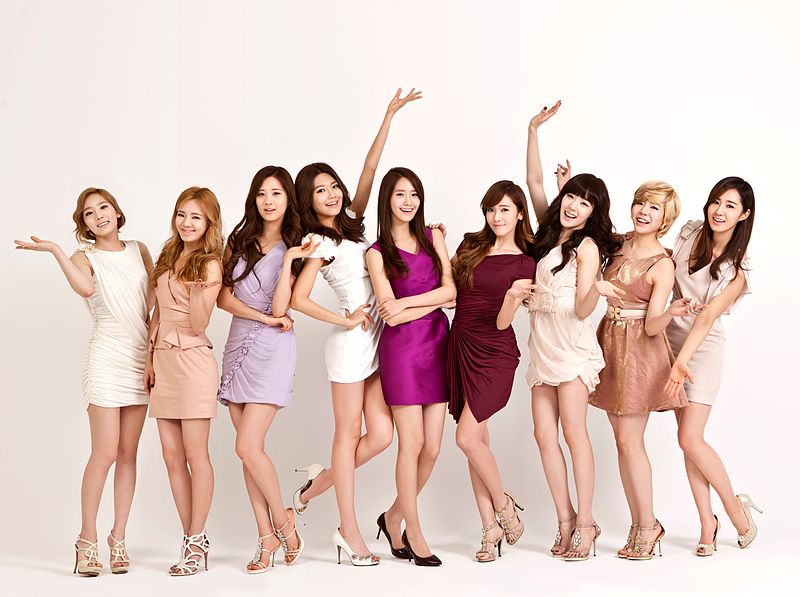 T-ara (Korean: 티아라, Japanese: ティアラ, often stylized as T-ARA or T♔ARA) is a South Korean girl group that debuted in 2009 under Core Contents Media. The meaning behind the group's name, which is based on the word "tiara", comes from the idea that they will become the "queens of the music industry".Before their debut, there was a high level of interest in the group as they were called the "Super Rookies" and had been training for three years prior